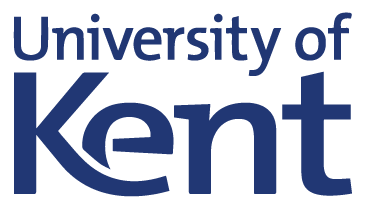 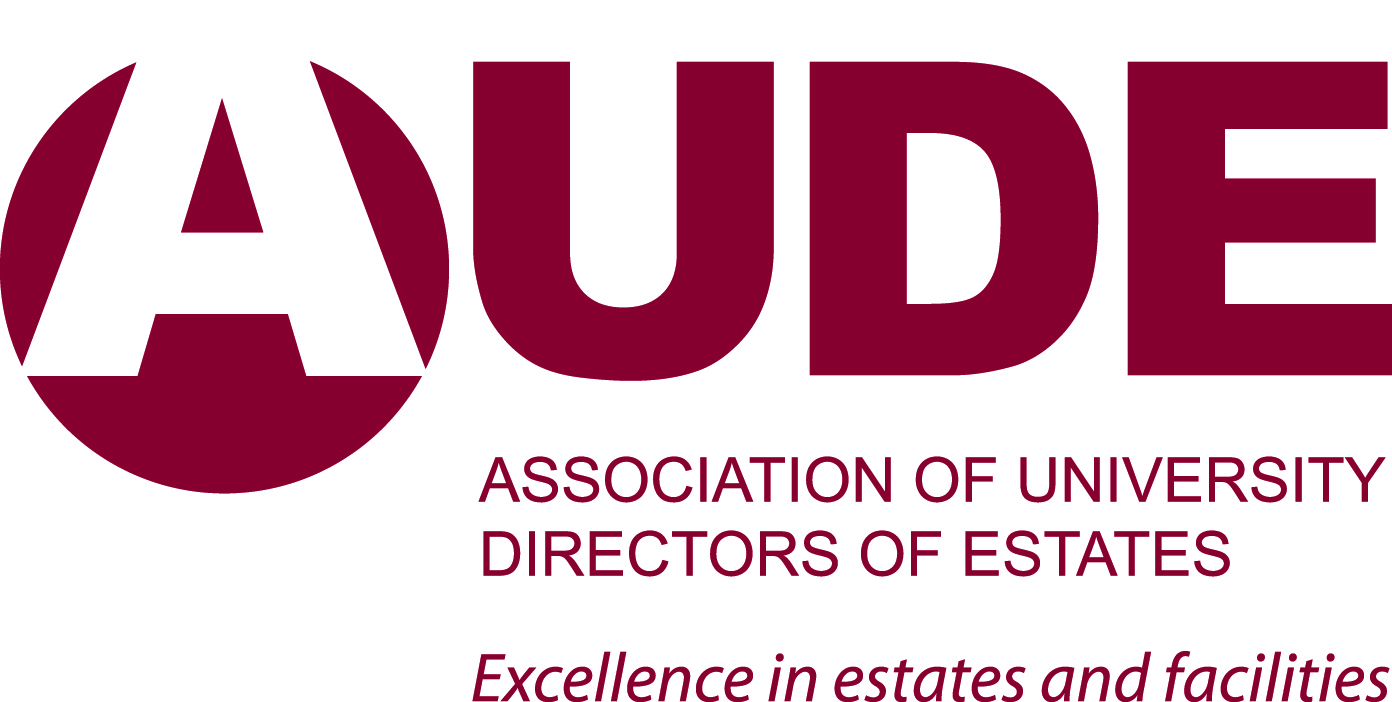 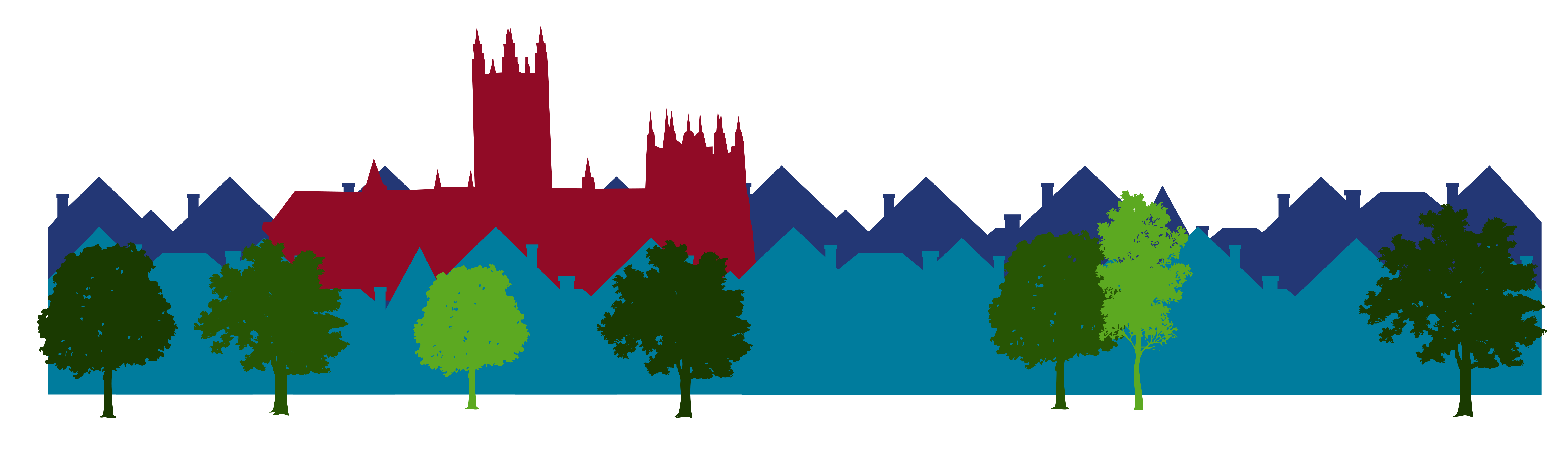 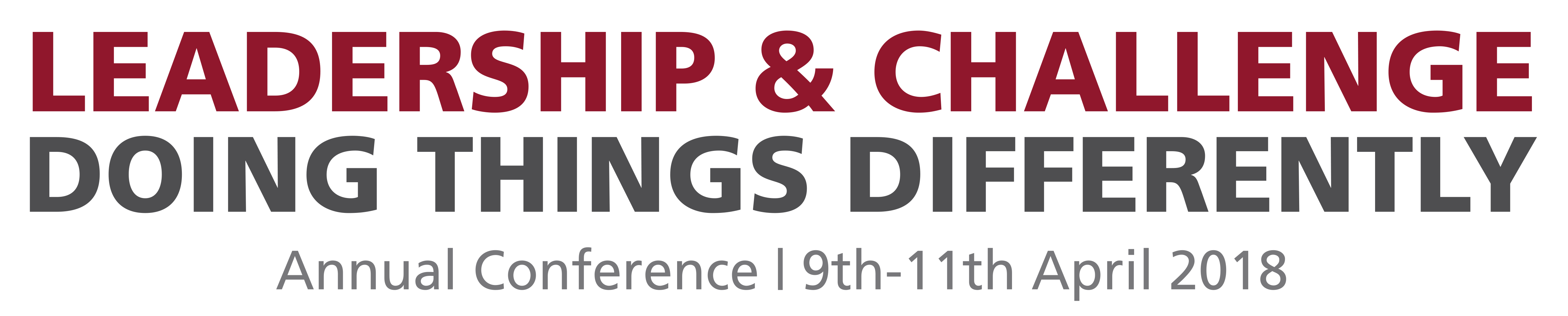 Tweet us: #AUDEconference @AUDE_news
Download the conference app! Guidebook passphrase: AUDE2018
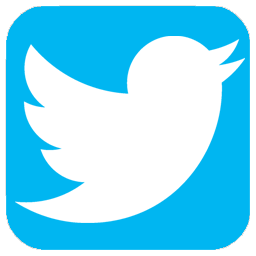 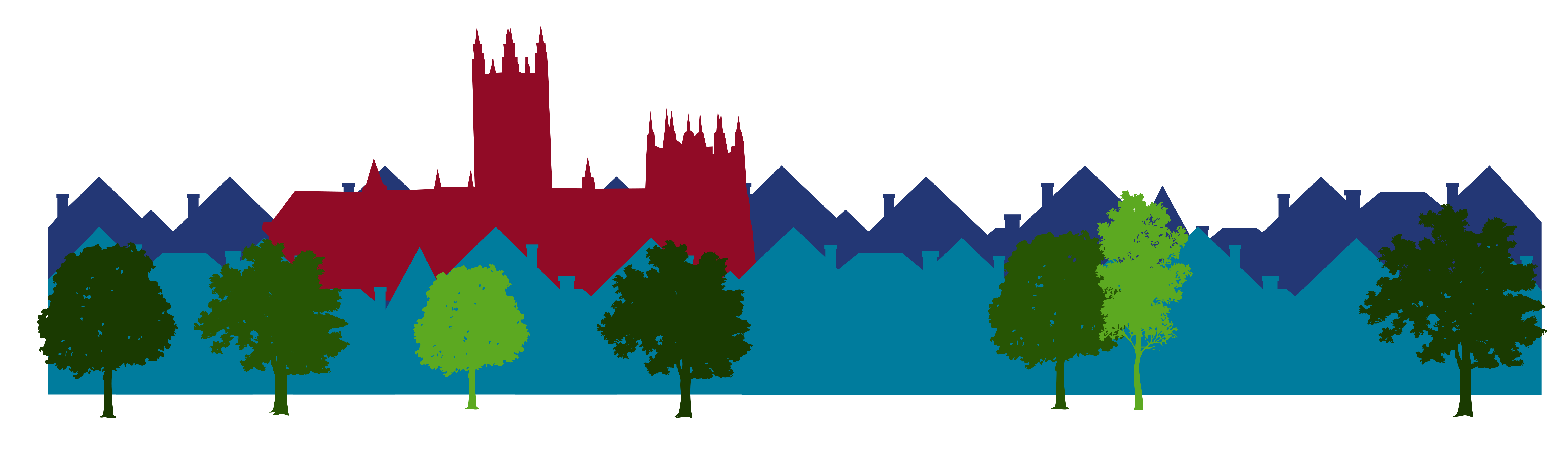 Workshop Session 1 : LT1The Estates Director’s Influence on the Financial Profileof an Ever-Developing Estate
Laurie Pay: Director - Indirect TaxPaul Knight: Partner - Corporation Taxes
Jon Milward: Partner - Financial Advisory Real Estate
All of Deloitte
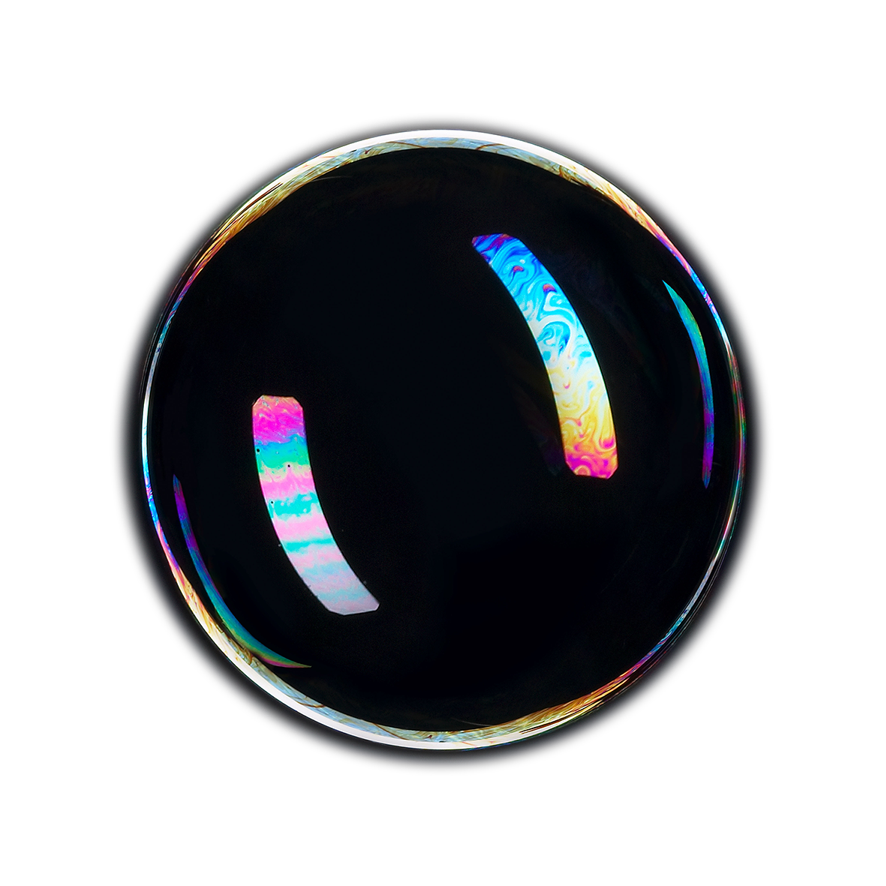 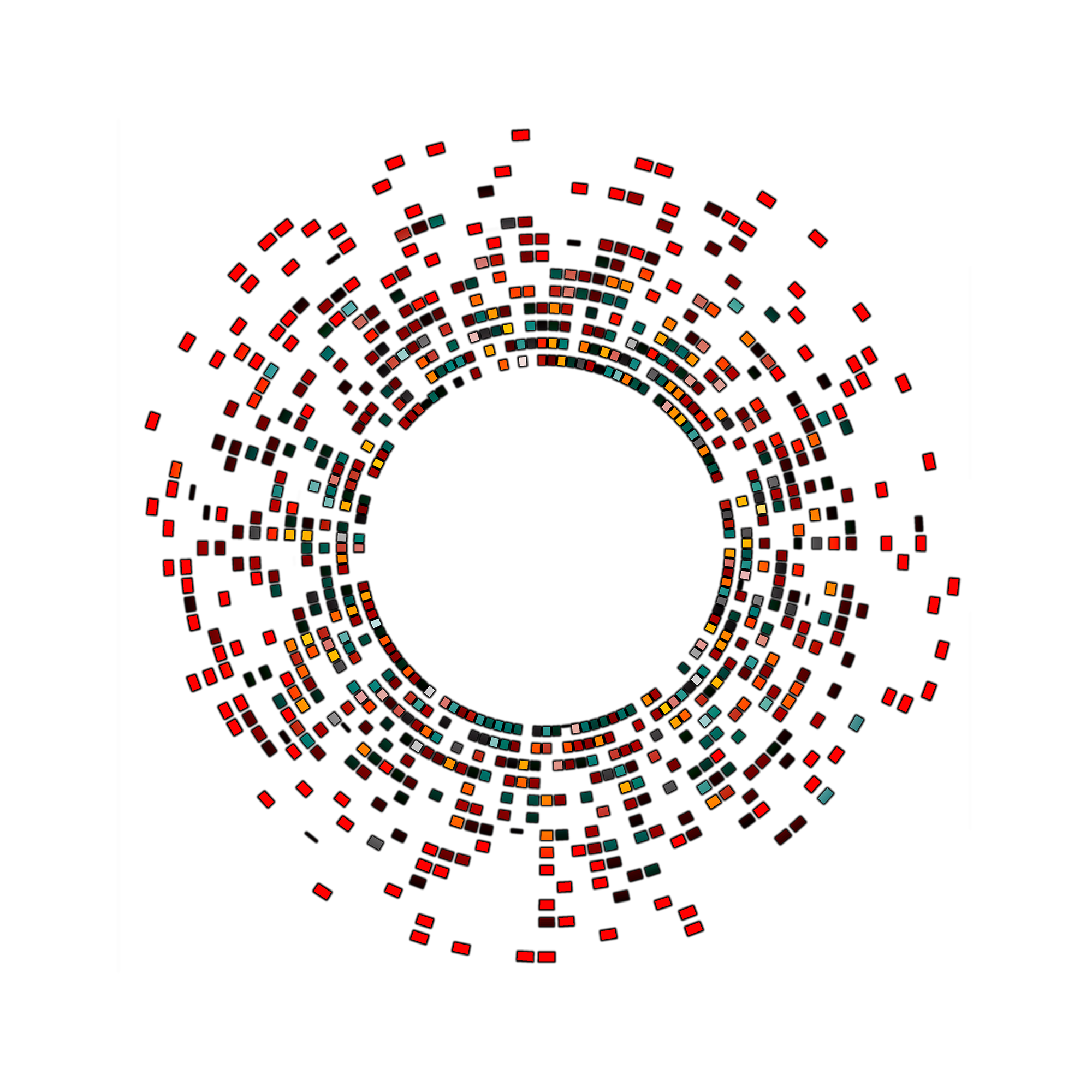 The Estates Director’s influence on the financial profile of an ever-developing estate
Jon Milward, Paul Knight & Laurie Pay | 10 April 2018
[Speaker Notes: #[TitlePage]]
Who are we?
Jon Milward – Financial Advisory Real Estate

Head of Real Estate Development
Partner

T: +44 20 7303 3843
jmilward@deloitte.co.uk
Paul Knight – Corporation Tax

National Public Sector 
Tax Partner

T: +44 1293 623 852 
pknight@deloitte.co.uk
Laurie Pay – Indirect Tax

National Education 
Tax Director

T: +44 121 695 5296
lpay@deloitte.co.uk
Deloitte Confidential: Public Sector – For Approved External Use
Session Synopsis
“The session will look at the future and how Universities may need to develop their estates in order to maximise revenue, minimise cost and reflect the diverse activities of the HE sector. The session will focus on some of the finance and cost implications to be aware of, and the positive influence that estates teams will have on this and how innovations may assist. Deloitte will explore areas such as research and commercial facilities, sporting facilities and student accommodation and using case-studies will consider the challenges and opportunities involved in such developments.”
Deloitte Confidential: Public Sector – For Approved External Use
Agenda
1
Estates in the HE Sector: 
An Overview
2
The Future of the Higher Education Estate
3
Meeting the Demand for World-class Facilities
4
Key Take Aways from the Session
5
Questions
Deloitte Confidential: Public Sector – For Approved External Use
Estates in the HE Sector:
An Overview
Estates in the Higher Education Sector: An overview
Total property cost (revenue spending) remain at £2.04bn with the largest costs:
Repairs & maintenance: £701m
Energy costs: £376m
Cleaning costs: £244m
Security costs: £154m
Management costs: £304m
The UK University estate is managing an additional 500,000m2 of space in addition to a comprehensive refurbishment of older buildings.
Increase in estate utilisation of 4% between 2014/15 - 2015/16 and 14% between 2013/14 - 2014/15.
HE owned and managed beds on residential estates total 261,000 beds with a further 110,000 which are leased by the sector directly from the private sector.
80% of the capital expenditure was by 54 out of 154 institutions.  The median capital expenditure is £10m.
Capital expenditure in UK university estate reached £3bn a year in 2015/16
Source: AUDE Estates Management Report 2017
Deloitte Confidential: Public Sector – For Approved External Use
The Future of a Higher Education Estate
Our Work+Place framework connects the debate
We transform an organisation’s real estate and workplace strategies by colliding our clients’ increasingly connected Talent, Technology, Place and Space agendas
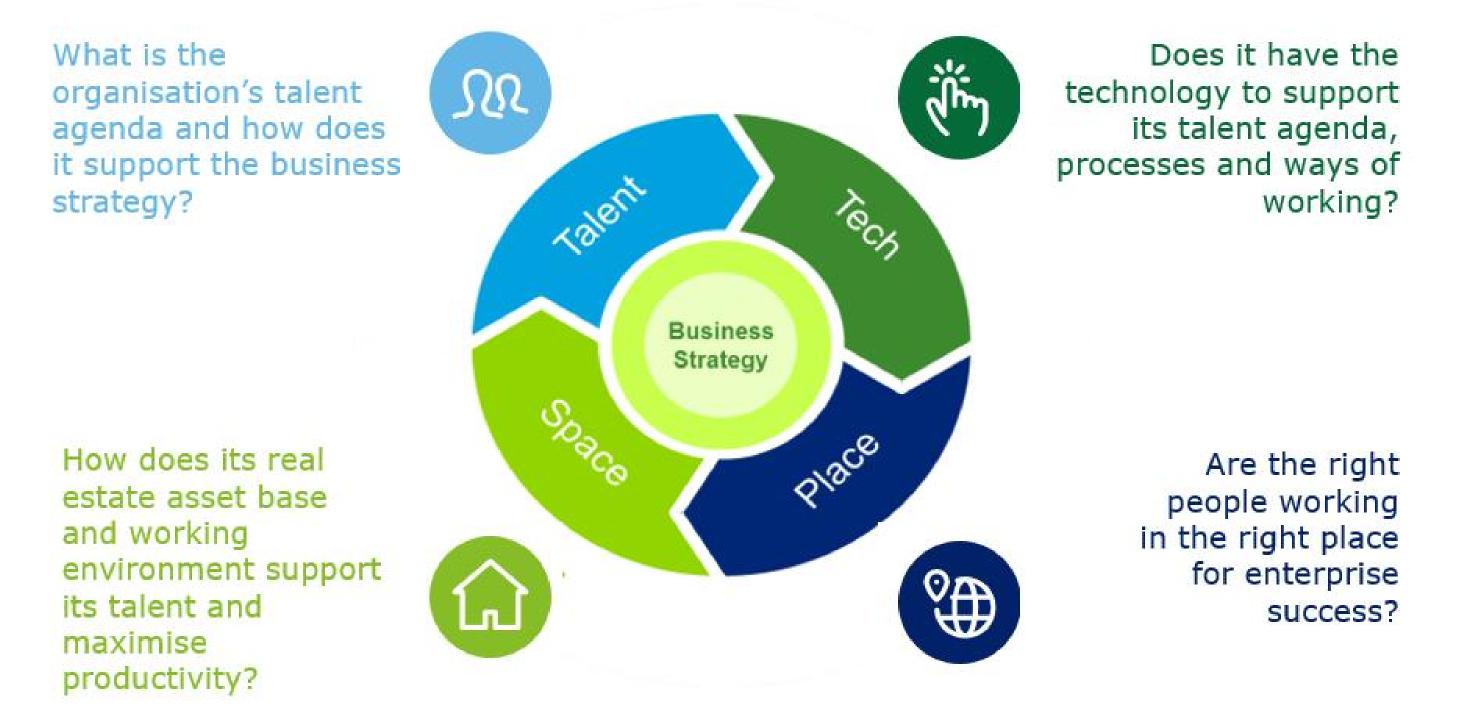 Deloitte Confidential: Public Sector – For Approved External Use
Siloed decision making is a barrier best use
Strategies crafted in historically siloed functions can have significant impacts across the organisation. Place and Space decisions uninformed of wider Talent and Technology strategies will fail to exploit the potential value real estate assets can deliver to their occupiers
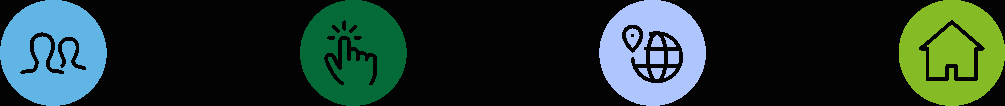 TALENT 	TECHNOLOGY 	PLACE 	SPACE
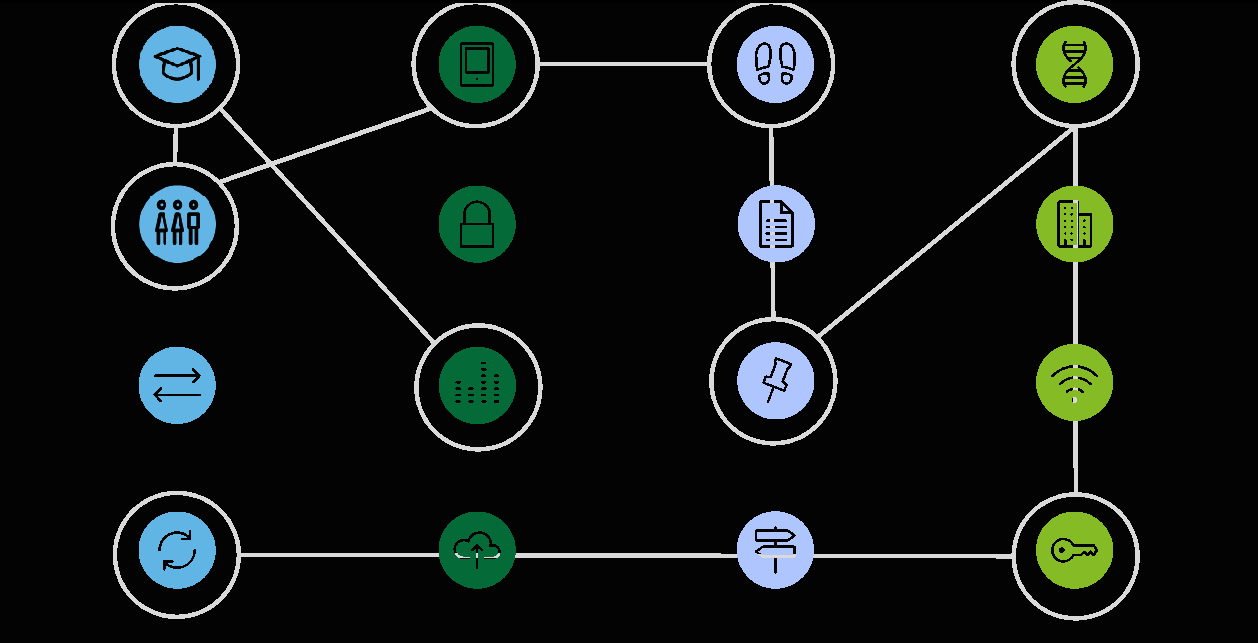 WORKPLACE VISION
TALENT STRATEGY & WORKFORCE PLANNING
FOOTPRINT OPTIMISATION
DIGITAL COLLABORATION & MOBILITY
AGILITY & HYBRID WORKFORCE
REGULATION, TAX & INCENTIVES
REAL ESTATE STRATEGY
SECURITY 
& CYBER RISK
AGILITY & HYBRID WORKFORCE
ORGANISATIONAL TRANSFORMATION
CONNECTED BUILDINGS & IoT
ORGANISATIONAL TRANSFORMATION
LOCATION STRATEGY
ROBOTICS & AUTOMATION
CLOUD & INFRASTRUCTURE
REAL ESTATE DELIVERY
RELOCATION IMPLEMENTATION
CHANGE MANAGEMENT
Deloitte Confidential: Public Sector – For Approved External Use
Leading the way
The pace of change means that we must plan for the next generation, not the current generation.
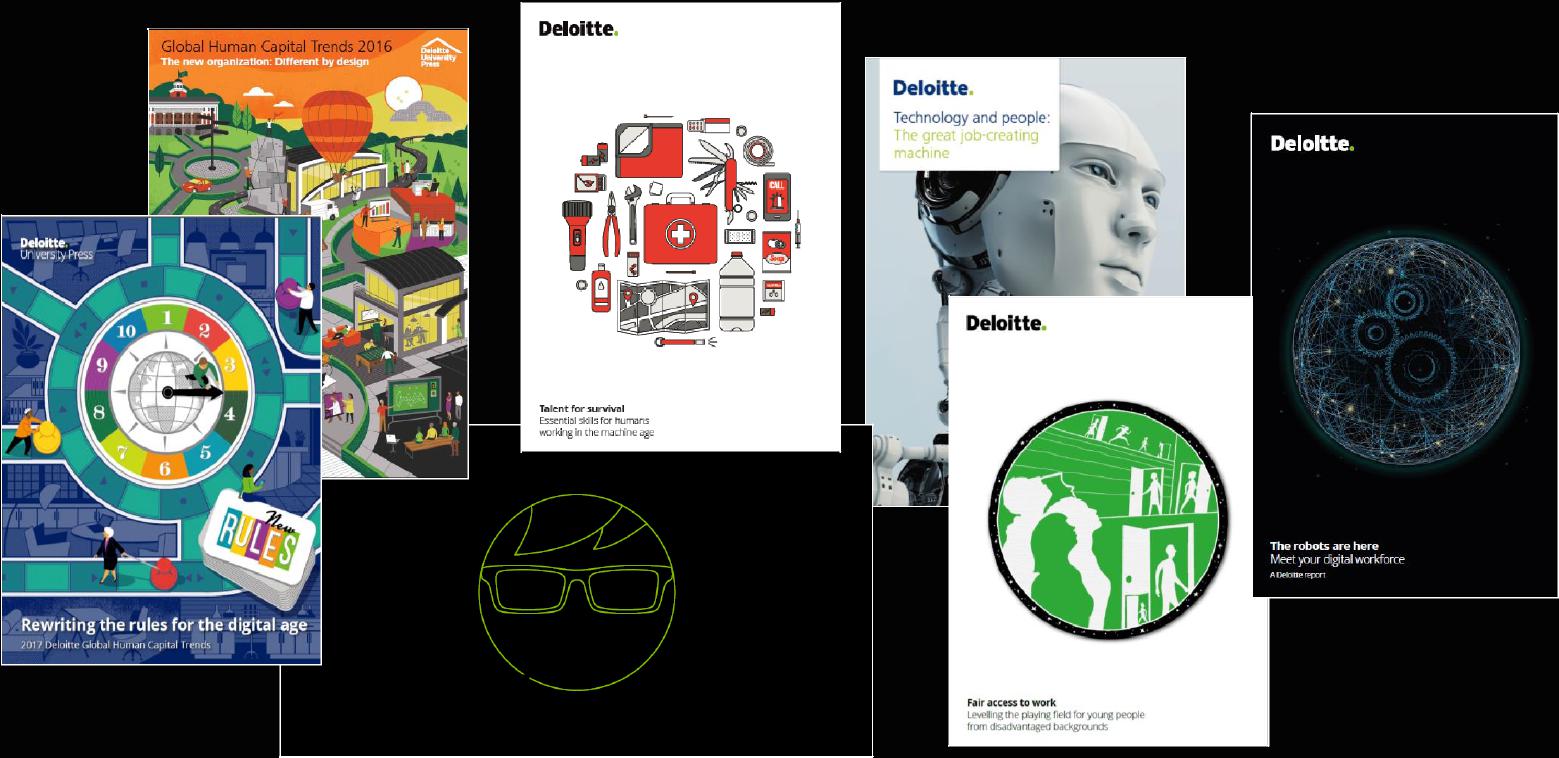 The 2016 Deloitte Millennial Survey Winning over the next generation of leaders
Deloitte Confidential: Public Sector – For Approved External Use
Evolution of the Workplace...today
What if ...a 1971 Volkswagen Beetle had advanced at the same pace as a 1971 Intel processor chip....? CEO Intel
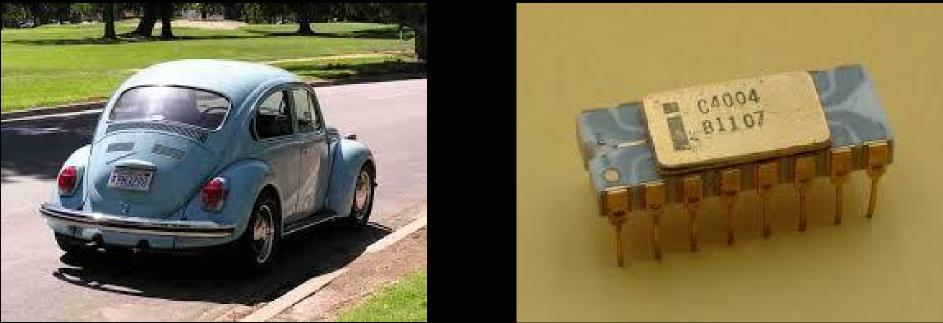 Speed: Then? 75 mph. Now?... 300,000 mph. 
Efficiency: Then? 24 mpg. Now?... 2 Million mpg. 
Cost: Then? $1,950 Now?... 4 cents. 
How has today’s equivalent workspace evolved? And how will tomorrow’s...?
Deloitte Confidential: Public Sector – For Approved External Use
Evolution of the Workplace... Who? Where? When? How?
Technology is everywhere
AI, Cognitive 
Computing, Robotics
HOW...?

WHO...?
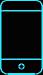 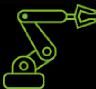 $500,000 in 2008 $22,000 today
Automation and 
Replacement of Jobs
HOW...?
7 
Disruptors
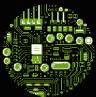 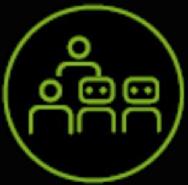 WHO...? WHERE...? WHEN...? 
	

       WHO...?
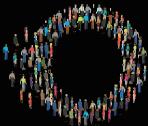 Explosion in 
Contingent Work 
US Contingent workers 40% by 2020
Diversity and 
Generational Change 
Millennials 50% 
Africa to supply 25% of global workforce in 2050
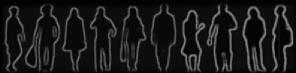 WHO...? WHERE...? WHEN...?
Change in nature 
      of a career 
2.5 - 5 years: half-life of skills
Deloitte Confidential: Public Sector – For Approved External Use
Precedents
Use the environment created to attract the best talent.
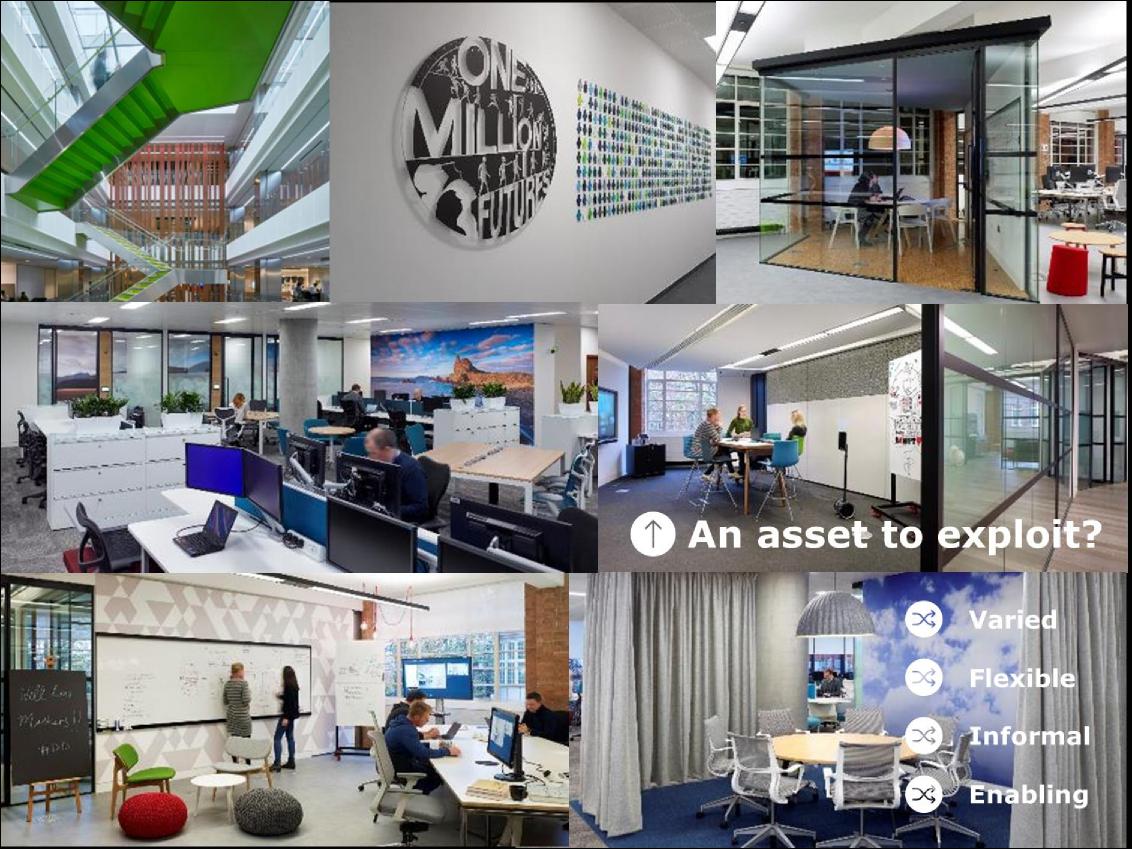 Deloitte Confidential: Public Sector – For Approved External Use
Challenges
See the pace of change as an opportunity, view real estate as a key enabler, “componentise” best practice
The pace of change is frightening … but by future proofing can be an opportunity
It’s not just a real estate project…but real estate should be viewed as a key enabler
It’s difficult to decide the optimal best practice example…but components from each can be combined
Deloitte Confidential: Public Sector – For Approved External Use
Central St. Martins Kings Cross
Deloitte Confidential: Public Sector – For Approved External Use
UCL EastOutline Planning Permission for new 180,000 sqm campus.
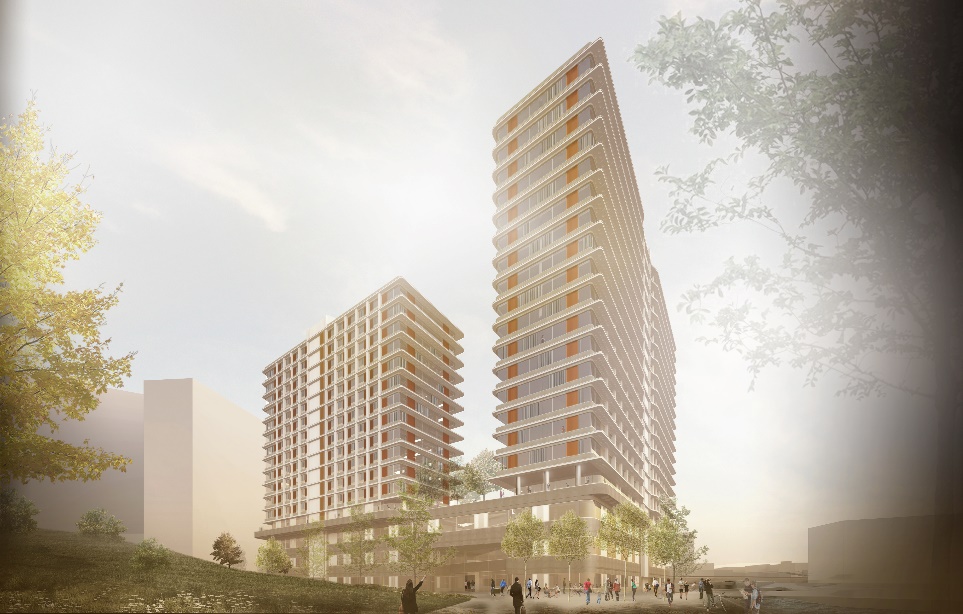 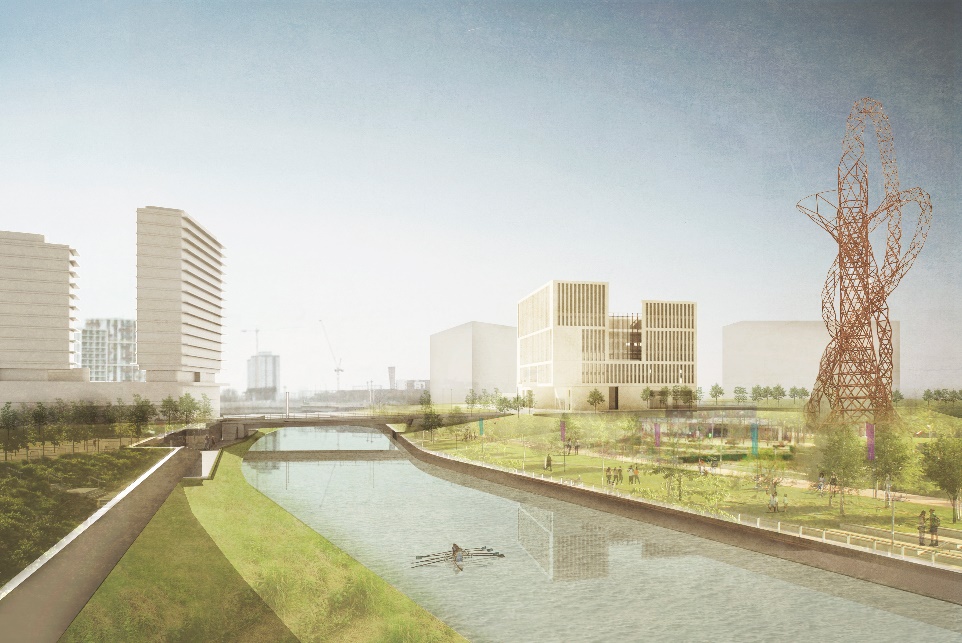 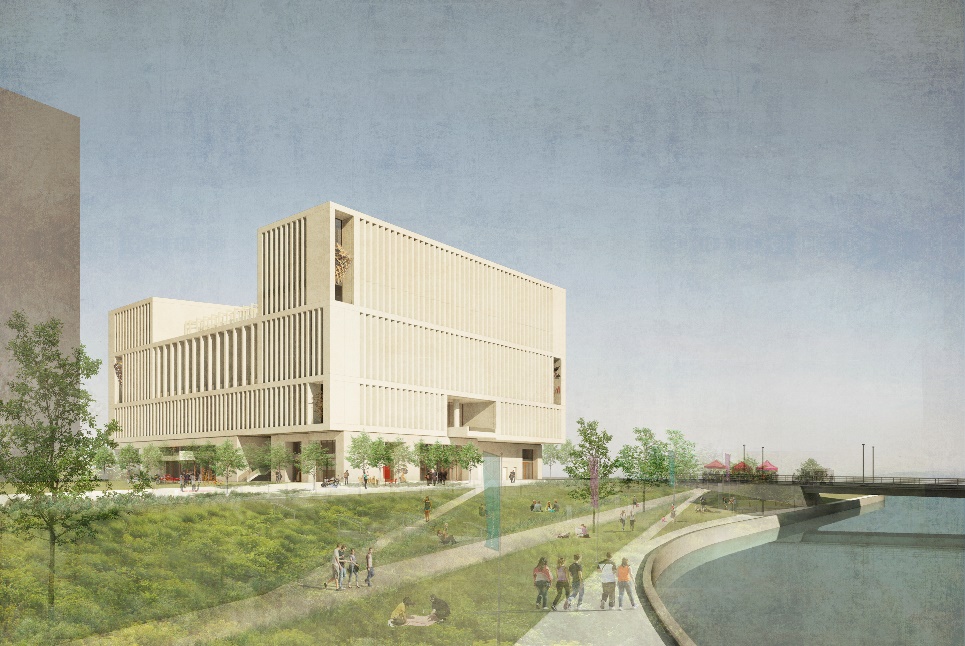 Deloitte Confidential: Public Sector – For Approved External Use
Meeting the Demand for World-Class Facilities
A tax perspective
Meeting the Demand for World-Class Facilities
Public Realm
Wider university estate.
Interaction with non- university owned land.
Student Accommodation
Teaching Facilities
Refurbishing existing aging teaching accommodation.
More interactive learning experience.
In-house vs out-sourced.
New builds – tax efficient arrangements.
24 hour Learning Environment
Research Facilities
Transformation of estates to allow 24 hr learning experience.
Students studying in a different way.
External funding.
Non-business vs business use.
Often high costs.
Sporting Facilities
Higher expectations of students and non student users.
Deloitte Confidential: Public Sector – For Approved External Use
Case Study: University Facilities
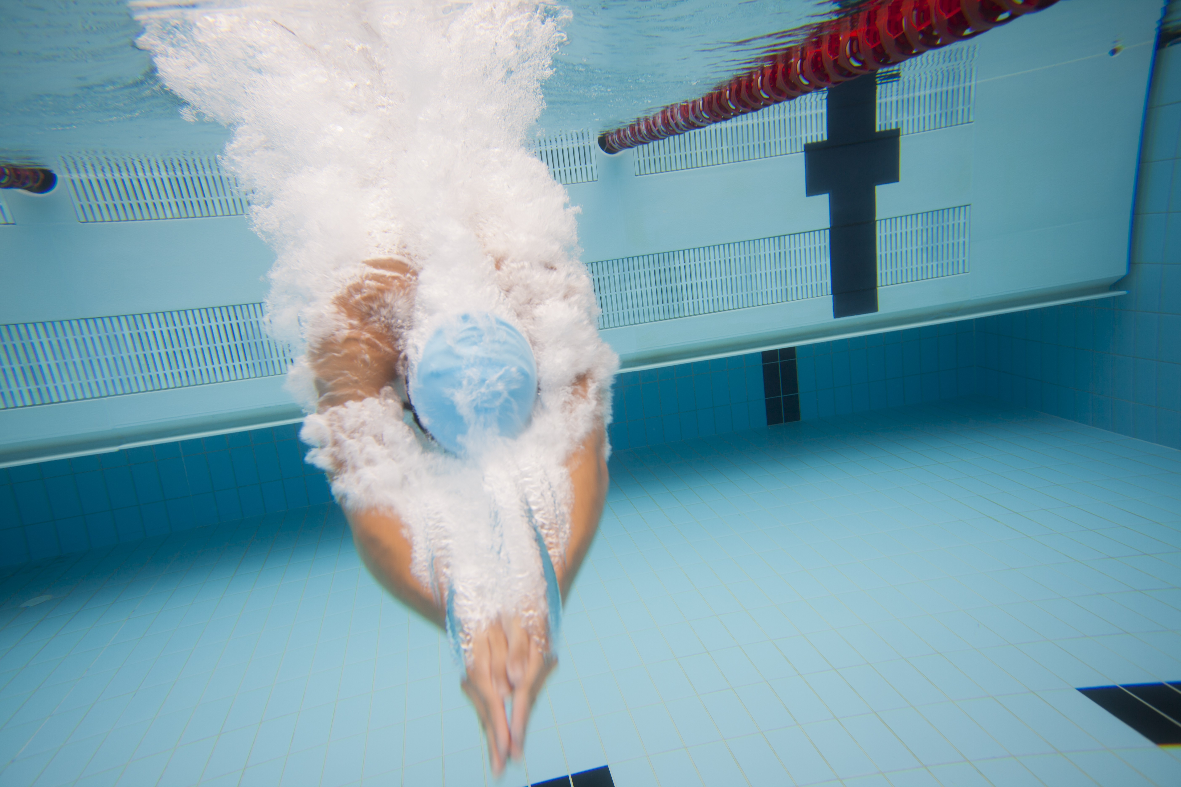 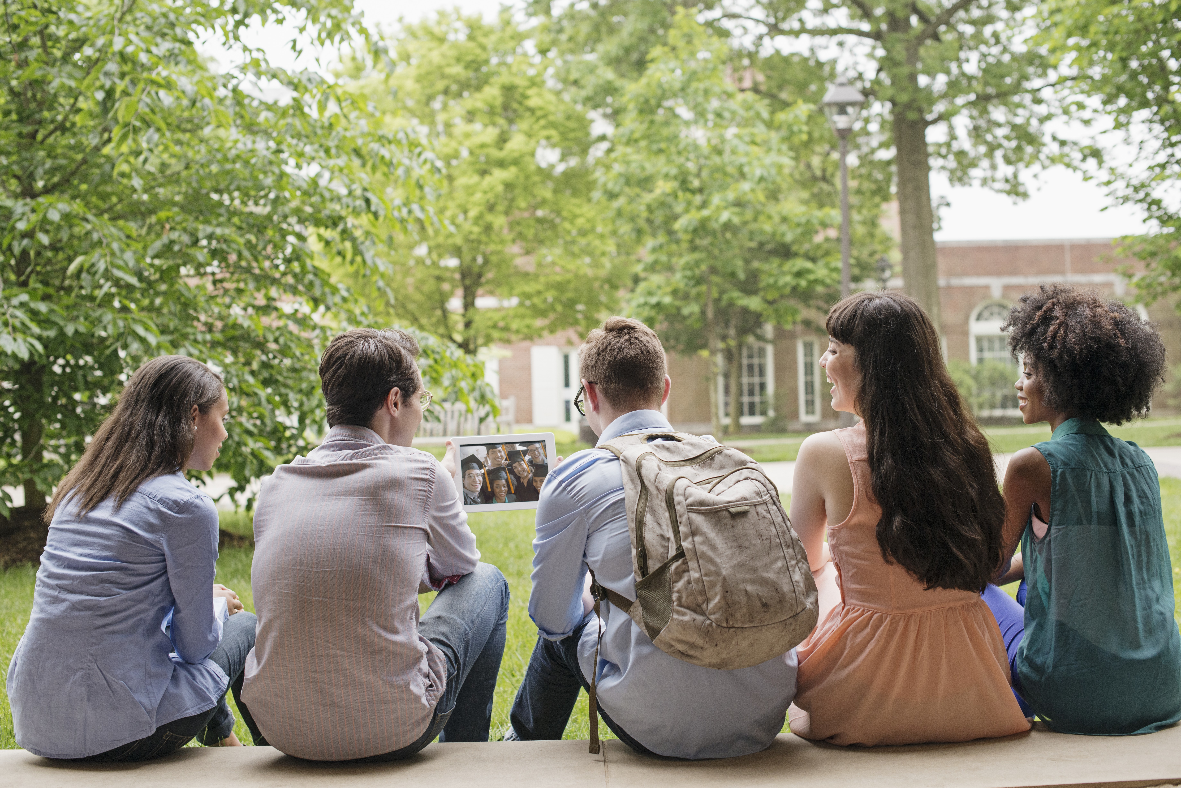 Research Facilities
Non-business research activity may entitle the University to VAT relief on the construction costs (new build only).
Refurbishments/ conversions/extensions are unlikely to entitle the University to relief.
Commercial business activity could create VAT recovery.
Integration with the wider environment
Local Authorities have more favourable VAT refund regimes.  Collaboration with LAs might reduce costs.
VAT treatment of contributions from third parties (the council) can be complex.
Residual VAT recovery considerations for public realm.
Sports Facilities
Commercial use of premises generates income and can potentially increase VAT recovery – e.g. sponsorship/adverts in sports facilities.
Whether the facilities are built in the University or a subsidiary may affect the tax position.
Deloitte Confidential: Public Sector – For Approved External Use
Diversification of activities
Commercial Activity
Commercial development.
Letting of commercial units.
Joint Ventures
Commercial Partners
Public Sector Partners
Conferencing Facilities
Third party hire
In-house use
Additional services – catering, hotel accommodation
Hotel Accommodation
Purpose built hotel accommodation.
Surplus student accommodation.
Deloitte Confidential: Public Sector – For Approved External Use
Case Study: Diversified Activities
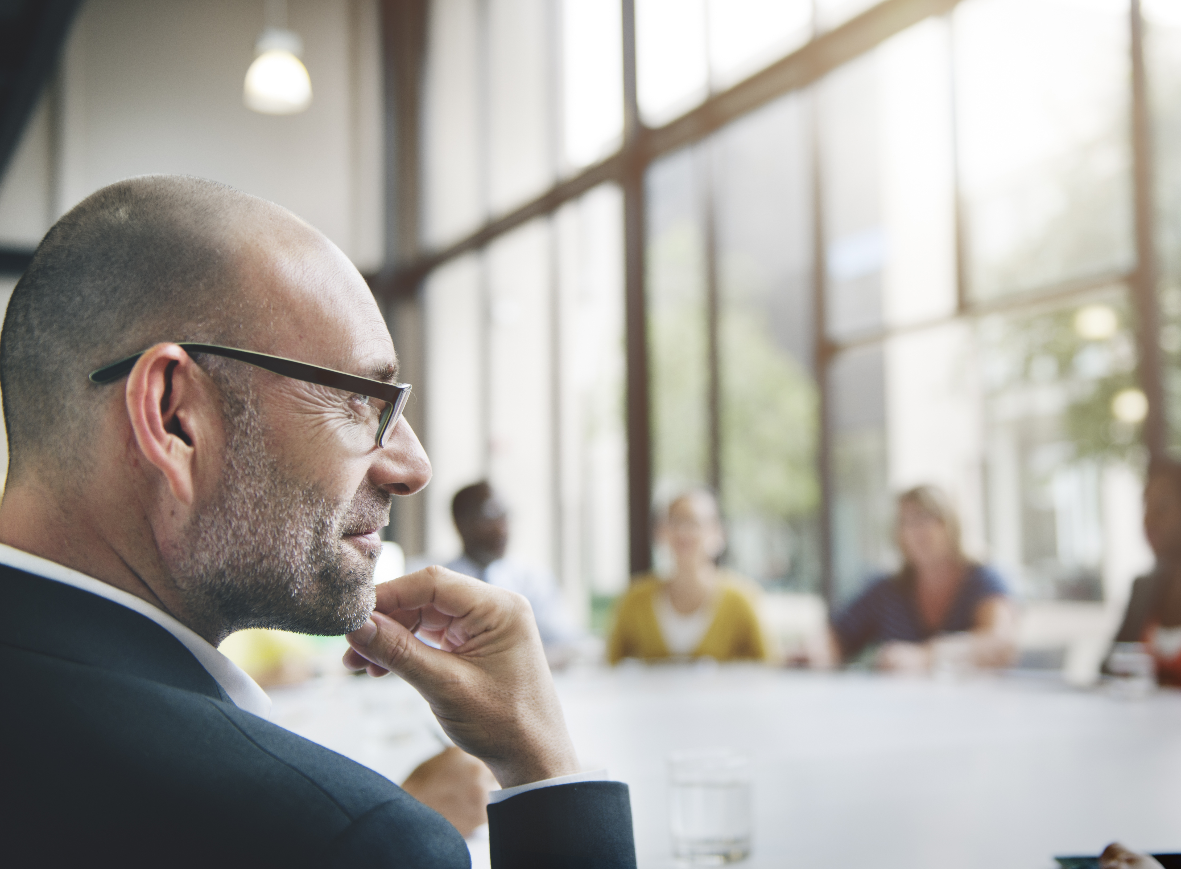 Conference Facilities
University own-use or other educational conferences often lead to a lower VAT recovery position.  
Commercial activity can potentially entitle the University to increased VAT recovery.
Supply of land  vs supply of facilities – different supplies have different VAT treatments.
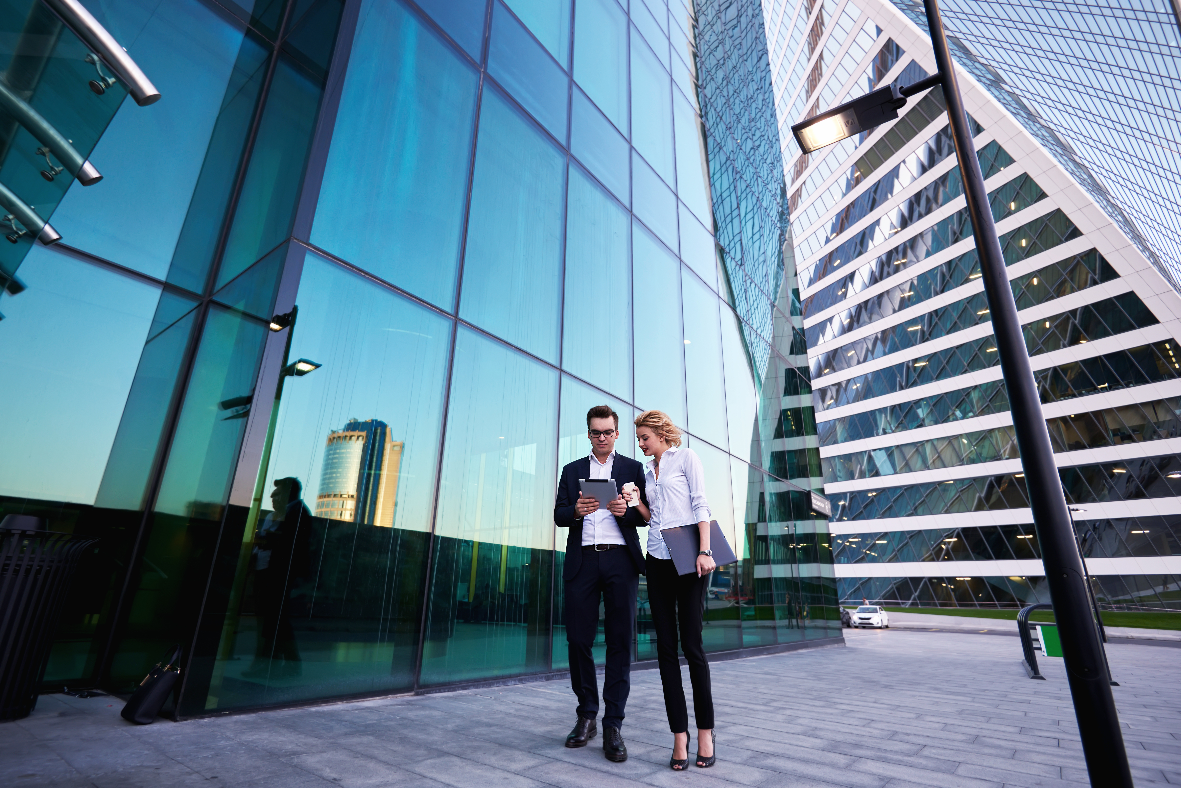 Joint Ventures/Multi-party use
Consider which party is best placed to procure and incur the costs – different tax recovery positions for each party. 
Consider how each party will be granted access to the property and the associated tax position.
Commercial use of premises can  potentially entitle the University to increased VAT.
Deloitte Confidential: Public Sector – For Approved External Use
Key Take Aways from the Session
The Estate Director’s Role
Key Observations
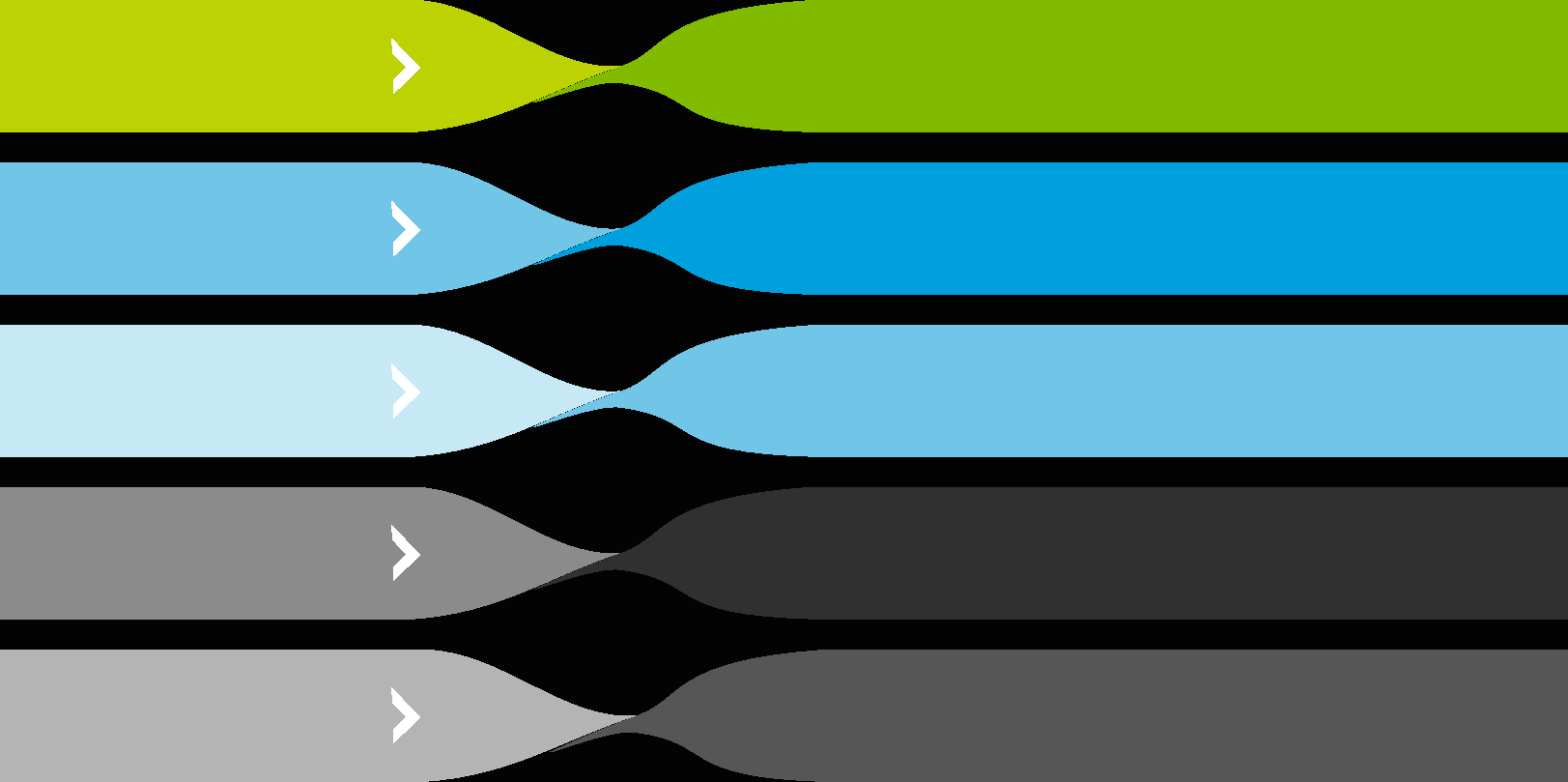 Future proof your solution – don’t plan for the 
current generation, plan for the next...
01
Be agile – things will change, don’t be afraid to be flexible. Test as you go along
02
03
Identify key stakeholders & and articulating the benefits
04
Financial Impact – consider the tax implications
Value added specialist input
05
Deloitte Confidential: Public Sector – For Approved External Use
Questions?